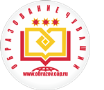 Государственный контроль (надзор) за деятельностью органов местного самоуправления, осуществляющих управление в сфере образования
					Счетова Ольга Даниловна,  консультант 					отдела государственного надзора за 					исполнением законодательства в сфере 					образования управления по надзору и 					контролю в сфере образования 						Министерства образования и молодёжной 					политики Чувашской 	Республики.
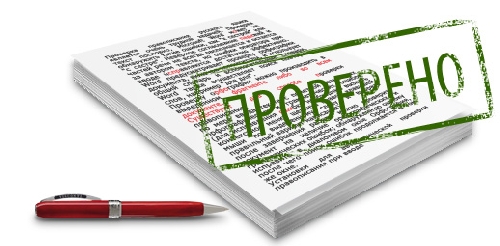 2
Перечень нормативных правовых актов, соблюдение которых оценивается при проведении мероприятий по контролю*
Федеральный закон от 29.12.2012 № 273-ФЗ «Об образовании в Российской Федерации»;
Федеральный закон от 06.10.2003 № 131-ФЗ «Об общих принципах организации местного самоуправления в Российской Федерации»;
Федеральный закон от 24.11.1995 № 181-ФЗ «О социальной защите инвалидов в Российской Федерации»; 
Федеральный закон от 09.02.2009 № 8-ФЗ «Об обеспечении доступа к информации о деятельности государственных органов и органов местного самоуправления»;
постановление Правительства Российской Федерации от 10.07.2013 № 583 «Об обеспечении доступа к общедоступной информации о деятельности государственных органов и органов местного самоуправления в информационно-телекоммуникационной сети «Интернет» в форме открытых данных»;
постановление Правительства Российской Федерации от 05.08.2013 № 662 «Об осуществлении мониторинга системы образования»; 
_______________________________________________________________________________
*структурные единицы нормативных правовых актов, соблюдение которых оценивается при проведении мероприятий по контролю, определены приказом Минобразования Чувашии от 11.01.2019 № 25 (размещён на сайте Минобразования Чувашии: http://www.obrazov.cap.ru/action/activity/nadzor-i-kontrolj-v-sfere-obrazovaniya/gosudarstvennaya-akkreditaciya-obrazovateljnoj-dey/2-profilaktika/perechenj-normativnih-pravovih-aktov-soderzhaschih)
3
Перечень нормативных правовых актов, соблюдение которых оценивается при проведении мероприятий по контролю
постановление Правительства Российской Федерации от 26.08.2013 № 729 «О федеральной информационной системе «Федеральный реестр сведений о документах об образовании и (или) о квалификации, документах об обучении»;
постановление Правительства Российской Федерации от 31.08.2013 № 755  «О федеральной информационной системе обеспечения проведения государственной итоговой аттестации обучающихся, освоивших основные образовательные программы основного общего и среднего общего образования, и приёма граждан в образовательные организации для получения среднего профессионального и высшего образования и региональных информационных системах обеспечения проведения государственной итоговой аттестации обучающихся, освоивших основные образовательные программы основного общего и среднего общего образования»;
приказ Министерства образования и науки Российской Федерации от 22.01.2014   № 32 «Об утверждении Порядка приёма граждан на обучение по образовательным программам начального общего, основного общего и среднего общего образования», зарегистрирован в Минюсте России 02.04.2014, регистрационный № 31800;
приказ Министерства просвещения Российской Федерации  от 15.05.2020 № 236 «Об утверждении Порядка приема на обучение по образовательным программам дошкольного образования», зарегистрирован в Минюсте России 17.06.2020, регистрационный № 58681;
4
Перечень нормативных правовых актов, соблюдение которых оценивается при проведении мероприятий по контролю
приказ Министерства образования и науки Российской Федерации от 28.12.2015    № 1527 «Об утверждении Порядка и условий осуществления перевода обучающихся из одной организации, осуществляющей образовательную деятельность по образовательным программам дошкольного образования, в другие организации, осуществляющие образовательную деятельность по образовательным программам соответствующих уровня и направленности», зарегистрирован в Минюсте России 02.02.2016, регистрационный          № 40944;
приказ Министерства образования Российской Федерации от 12.03.2014 № 177 «Об утверждении Порядка и условий осуществления перевода обучающихся из одной организации, осуществляющей образовательную деятельность по образовательным программам начального общего, основного общего и среднего общего образования, в другие организации, осуществляющие образовательную деятельность по образовательным программам соответствующих уровня и направленности», зарегистрирован Министерством юстиции Российской Федерации 08.05.2014, регистрационный № 32215;
приказ Министерства образования и науки Российской Федерации  от 15.03.2013     № 185 «Об утверждении Порядка применения к обучающимся и снятия с обучающихся мер дисциплинарного взыскания», зарегистрирован в Минюсте России 04.06.2013,  регистрационный №  28648;
приказ Министерства образования и науки Российской Федерации от 14.02.2014   № 115 «Об утверждении Порядка заполнения, учета и выдачи аттестатов об основном общем и среднем общем образовании и их дубликатов», зарегистрирован в Минюсте России 03.03.2014, регистрационный № 31472;
5
Перечень нормативных правовых актов, соблюдение которых оценивается при проведении мероприятий по контролю
приказ Министерства просвещения Российской Федерации № 189, Федеральной службы по надзору в сфере образования и науки № 1513 от 07.11.2018 «Об утверждении Порядка проведения государственной итоговой аттестации по образовательным программам основного общего образования», зарегистрирован в Минюсте России 10.12.2018,  регистрационный № 52953;
приказ Министерства просвещения Российской Федерации № 190, Федеральной службы по надзору в сфере образования и науки № 1512 от 07.11.2018 «Об утверждении Порядка проведения государственной итоговой аттестации по образовательным программам среднего общего образования», зарегистрирован в Минюсте России 10.12.2018,  регистрационный № 52952;
приказ Министерства образования и науки Российской Федерации от 09.11.2015 № 1309 «Об утверждении Порядка обеспечения условий доступности для инвалидов объектов и предоставляемых услуг в сфере образования, а также оказания им при этом необходимой помощи», зарегистрирован Министерством юстиции Российской Федерации 08.12.2015, регистрационный № 40000;
6
Перечень нормативных правовых актов, соблюдение которых оценивается при проведении мероприятий по контролю
приказ  Федеральной службы по надзору в сфере образования и науки от 18.06.2018 № 831 «Об утверждении требований к составу и формату сведений, вносимых и передаваемых в процессе репликации в федеральную информационную систему обеспечения проведения государственной итоговой аттестации обучающихся, освоивших основные образовательные программы основного общего и среднего общего образования, и приема граждан в образовательные организации для получения среднего профессионального и высшего образования и региональные информационные системы обеспечения проведения государственной итоговой аттестации обучающихся, освоивших основные образовательные программы основного общего и среднего общего образования, а также к срокам внесения и передачи в процессе репликации сведений в указанные информационные системы», зарегистрирован Министерством юстиции Российской Федерации 05.10.2018, регистрационный № 52348;
Закон Чувашской Республики от 18.10.2004 № 19 «Об организации местного самоуправления в Чувашской Республике»; 
Закон Чувашской Республики от 30.07.2013 № 50 «Об образовании в Чувашской Республике»;
приказ Министерства образования и молодёжной политики Чувашской Республики от 15.04.2015 № 783 «Об утверждении примерного положения о комиссии по организации индивидуального отбора обучающихся при приеме либо переводе в государственные образовательные организации Чувашской Республики и муниципальные образовательные организации для получения основного общего и среднего общего образования с углубленным изучением отдельных учебных предметов или для профильного обучения», зарегистрирован Министерством юстиции Чувашской Республики 05.06.2015, регистрационный № 2481.
7
Предмет проверки ОМСУ
исполнение Конституции Российской Федерации, федеральных конституционных законов, федеральных законов и иных нормативных правовых актов Российской Федерации, Конституции Чувашской Республики, законов и иных нормативных правовых актов Чувашской Республики, уставов муниципальных образований и иных муниципальных нормативных правовых актов при решении им вопросов местного значения в сфере образования и осуществлении полномочий по решению указанных вопросов, иных полномочий и реализации прав, закрепленных за ним в соответствии с федеральными законами, уставами муниципальных образований, а также соответствие муниципальных правовых актов требованиям Конституции Российской Федерации, федеральных конституционных законов, федеральных законов и иных нормативных правовых актов Российской Федерации, Конституции Чувашской Республики, законов и иных нормативных правовых актов Чувашской Республики, уставов муниципальных образованийВ процессе проверки проводятся  следующие мероприятия по контролю:
1) анализ и экспертиза документов и материалов, характеризующих деятельность органа управления по вопросам, подлежащим проверке, в том числе локальных нормативных правовых актов органа управления по вопросам, подлежащим проверке;
2) анализ информации, размещённой органом управления на его официальном сайте;
3) осмотр зданий, помещений, материально-технической базы органа управления в порядке, установленном законодательством Российской Федерации;
4) проведение беседы с обучающимися образовательной организации, их родителями (законными представителями), работниками органа управления по вопросам, подлежащим проверке.
8
Перечень документов, представление которых ОМСУ необходимо для достижения целей и задач проведения проверки
документы о создании, реорганизации и ликвидации муниципальных образовательных организаций; об осуществлении функций и полномочий учредителя муниципальных образовательных организаций;
документы по учёту детей, подлежащих обучению по образовательным программам дошкольного, начального общего, основного общего и среднего общего образования, форм получения образования, определённых родителями (законными представителями) детей;  
распорядительный акт о закреплении муниципальных образовательных организаций за конкретными территориями муниципального района;
документ, подтверждающий согласование оставления обучающимся, достигшим возраста пятнадцати лет, общеобразовательную организацию до получения основного общего образования;
документы, подтверждающие принятие мер, обеспечивающих получение несовершеннолетними обучающимися общего образования, отчисленными из организации, осуществляющей образовательную деятельность, в качестве меры дисциплинарного взыскания;
документ об установлении порядка и сроков проведения аттестации кандидатов на должность руководителя и руководителя муниципальной образовательной организации;
документ о проведении аттестации кандидатов на должность руководителя муниципальной образовательной организации и его руководителя;
9
Перечень документов, представление которых ОМСУ необходимо для достижения целей и задач проведения проверки
документ о назначении руководителей муниципальных образовательных организаций;
документ о принятии меры по продолжению освоения несовершеннолетним, оставившим общеобразовательную организацию до получения им основного общего образования,  образовательной программы основного общего образования в иной форме обучения и с его согласия по трудоустройству;
документы, подтверждающие разрешение приёма детей в образовательную организацию на обучение по образовательным программам начального общего образования в более раннем или более позднем возрасте;
документ о рассмотрении обращений  родителей (законных представителей) ребенка для решения вопроса о его устройстве в другую общеобразовательную организацию в случае отсутствия мест в муниципальной образовательной организации;
документы по обеспечению получения инвалидами общедоступного и бесплатного дошкольного, начального общего, основного общего, среднего общего образования;
документы по обеспечению инвалидов и их родителей (законных представителей) информацией по вопросам получения общего образования;
документы по обеспечению психолого-педагогической поддержки при получении инвалидами образования, в том числе при получении общего образования детьми-инвалидами на дому и в форме семейного образования;
10
Перечень документов, представление которых ОМСУ необходимо для достижения целей и задач проведения проверки
документы по обеспечению организации обучения детей-инвалидов по основным общеобразовательным программам на дому с согласия родителей (законных представителей) детей-инвалидов при невозможности обучения детей-инвалидов по основным общеобразовательным программам в организациях, осуществляющих образовательную деятельность;
правовой акт, регламентирующий порядок утверждения  перечня информации о деятельности органов управления. 
документы о назначении лиц, ответственных за внесение сведений в региональную информационную систему обеспечения проведения государственной итоговой аттестации обучающихся, освоивших основные образовательные программы основного общего и среднего общего образования (далее - региональная информационная система);
информация о внесении сведений в региональную информационную систему; 
сведения о документах об образовании, внесенных в федеральную информационную систему «Федеральный реестр сведений о документах об образовании и (или) о квалификации, документах об обучении»;
документы, подтверждающие организацию проведения мониторинга системы образования, установление процедуры, сроков проведения и показателей мониторинга; наличие  итоговых отчетов в сети «Интернет»; документ о представлении итогового отчета в Минобразования Чувашии;
11
Перечень документов, представление которых ОМСУ необходимо для достижения целей и задач проведения проверки
информация, размещённая на официальном сайте органа управления в сети Интернет;
документ об ознакомлении  участников ГИА с утвержденными председателем ГЭК результатами ГИА по учебному предмету и решением конфликтной комиссии;
документы, подтверждающие ознакомление участников экзамена (ГИА) с утвержденными председателем ГЭК результатами по учебному предмету; 
документы о рассмотрении обращений граждан о выдаче дубликата аттестата и (или) дубликата приложения к аттестату в случае ликвидации организации, осуществляющей образовательную деятельность, находившейся в ведении органа управления; 
документы, оформляемые органом управления при осуществлении перевода обучающихся из одной организации, осуществляющей образовательную деятельность по образовательным программам дошкольного образования, в другие организации, осуществляющие образовательную деятельность по образовательным программам соответствующих уровня и направленности;
документы, оформляемые органом управления при осуществлении перевода обучающихся из одной организации, осуществляющей образовательную деятельность по образовательным программам начального общего, основного общего и среднего общего образования, в другие организации, осуществляющие образовательную деятельность по образовательным программам соответствующих уровня и направленности;
12
Перечень документов, представление которых ОМСУ необходимо для достижения целей и задач проведения проверки
паспорт доступности для инвалидов объекта и предоставляемых на нём услуг в сфере образования;
планы мероприятий по повышению значений показателей доступности для инвалидов объектов и услуг;
документы, подтверждающие организацию инструктирования или обучения специалистов, работающих с инвалидами по вопросам, связанным с обеспечением доступности для инвалидов объектов и услуг в сфере образования с учетом имеющихся у них стойких расстройств функций организма и ограничений жизнедеятельности;
документы по организации олимпиад и иных интеллектуальных и (или) творческих конкурсов, физкультурных мероприятий и спортивных мероприятий, направленные на выявление и развитие у обучающихся интеллектуальных и творческих способностей, способностей к занятиям физической культурой и спортом, интереса к научной (научно-исследовательской) деятельности, творческой деятельности, физкультурно-спортивной деятельности, на пропаганду научных знаний, творческих и спортивных достижений;
распорядительный акт об утверждении персонального состава комиссии по организации индивидуального отбора обучающихся при приеме либо переводе в муниципальные образовательные организации для получения основного общего и среднего общего образования с углубленным изучением отдельных учебных предметов или для профильного обучения.
13
Нарушения, выявленные  в ходе проведения мероприятий по контролю в отношении ОМСУ
В нарушение пункта 7 Порядка обеспечения условий доступности для инвалидов объектов и предоставляемых услуг в сфере образования, а также оказания им при этом необходимой помощи, утверждённого приказом Минобрнауки России от 9 ноября 2015 г. № 1309, зарегистрированным в Минюсте России 8 декабря 2015 г., регистрационный № 40000, ОМСУ не представлен  паспорт доступности для инвалидов объекта и услуг.
В нарушение части 4 статьи 51 Федерального закона  от 29.12.2012 № 273-ФЗ «Об образовании в Российской Федерации» (далее - Федеральный закон об образовании), ОМСУ не представлены документы определяющие порядок и сроки проведения аттестации руководителей муниципальных образовательных организаций.
В нарушение части 10 статьи 43 Федерального закона  об образовании, пункта 12 Порядка применения к обучающимся и снятия с обучающихся мер дисциплинарного взыскания, утвержденного приказом  Минобрнауки России от 15.03.2013 № 185, зарегистрированным в Минюсте России 04.06.2013 № 28648, ОМСУ не представлен документ  о принятии им и законными представителями несовершеннолетнего, отчисленного из общеобразовательной организации, не позднее чем в месячный срок после отчисления меры, обеспечивающей  получение несовершеннолетним обучающимся общего образования.
В нарушение части 1, пункта 6 части 3 статьи 28 Федерального закона об образовании (с учетом пункта 9 статьи 2 Федерального закона об образовании) в Положении об ОМСУ   закреплено согласование годовых календарных учебных графиков и учебных планов образовательных организаций.
14
О НОВЕЛЛАХ ЗАКОНОДАТЕЛЬСТВА В СФЕРЕ ОБРАЗОВАНИЯ*
Федеральный закон от 08.06.2020 № 164-ФЗ «О внесении изменений в статьи 71.1 и 108 Федерального закона «Об образовании в Российской Федерации»;
Федеральный закон от 08.06.2020 № 165-ФЗ «О внесении изменений в статьи 46 и 108 Федерального закона «Об образовании в Российской Федерации»;
Федеральный закон от 31.07.2020 № 304-ФЗ «О внесении изменений в Федеральный закон «Об образовании в Российской Федерации" по вопросам воспитания обучающихся»;
Постановление Правительства Российской Федерации от 10.06.2020 № 842 «Об особенностях проведения государственной итоговой аттестации по образовательным программам основного общего и среднего общего образования и вступительных испытаний при приеме на обучение по программам бакалавриата и программам специалитета в 2020 году»;
Постановление Правительства Российской Федерации от 20.06.2020 № 897 «О признании утратившими силу некоторых актов Правительства Российской Федерации и отдельных положений некоторых актов Правительства Российской Федерации и отмене некоторых нормативных правовых актов Федеральной службы по надзору в сфере образования и науки, содержащих обязательные требования, соблюдение которых оценивается при проведении мероприятий по контролю при осуществлении федерального государственного контроля (надзора) в сфере образования»;
______________________________________________________________________________
*Информация об изменениях, внесенных в нормативные правовые акты, сроках и порядке вступления их в действие, размещена на сайте Минобразования Чувашии http://www.obrazov.cap.ru/action/activity/nadzor-i-kontrolj-v-sfere-obrazovaniya/gosudarstvennaya-akkreditaciya-obrazovateljnoj-dey/2-profilaktika/rezuljtati-provedeniya-planovih-i-vneplanovih-prov/informaciya-ob-izmeneniyah-vnesennih-v-normativnie
15
О НОВЕЛЛАХ ЗАКОНОДАТЕЛЬСТВА В СФЕРЕ ОБРАЗОВАНИЯ
Постановление Правительства Российской Федерации от 11.07.2020 № 1038 «О внесении изменений в Правила размещения на официальном  сайте образовательной организации в информационно-телекоммуникационной сети «Интернет» и обновления информации об образовательной организации» 
Приказ Министерства просвещения Российской Федерации от 15.05.2020   № 236 «Об утверждении Порядка приема на обучение по образовательным программам дошкольного образования» 
Приказ Министерства просвещения Российской Федерации от 21.05.2020   № 257 «Об особенностях проведения государственной итоговой аттестации по образовательным программам среднего профессионального образования в 2019/20 учебном году»
Приказ Министерства культуры Российской Федерации от 21.05.2020         № 553 «О сроках приема на обучение по дополнительным предпрофессиональным программам в области искусств на 2020/2021 учебный год»
Приказ Министерства просвещения Российской Федерации от 26.05.2020   № 264 «Об особенностях приема на обучение по образовательным программам среднего профессионального образования на 2020/21 учебный год»
16
О НОВЕЛЛАХ ЗАКОНОДАТЕЛЬСТВА В СФЕРЕ ОБРАЗОВАНИЯ
Приказ Министерства просвещения Российской Федерации от 25 июня 2020 г. № 320 «О внесении изменений в порядок и условия осуществления перевода обучающихся из одной организации, осуществляющей образовательную деятельность по образовательным программам дошкольного образования, в другие организации, осуществляющие образовательную деятельность по образовательным программам соответствующих уровня и направленности, утвержденные приказом министерства образования и науки российской федерации от 28 декабря 2015 г. № 1527»
Приказ Министерства просвещения Российской Федерации от 11.06.2020     № 296 «Об особенностях выдачи медали «За особые успехи в учении» в    2020 году
Приказ Министерства просвещения Российской Федерации от 11.06.2020     № 295 «Об особенностях заполнения и выдачи аттестатов об основном общем и среднем общем образовании в 2020 году
Приказ Министерства просвещения Российской Федерации, Федеральной службы по надзору в сфере образования и науки от 11.06.2020 № 294/651 «Об особенностях проведения государственной итоговой аттестации по образовательным программам среднего общего образования в 2020 году»
Приказ Министерства просвещения Российской Федерации, Федеральной службы по надзору в сфере образования и науки от 11.06.2020 № 293/650 «Об особенностях проведения государственной итоговой аттестации по образовательным программам основного общего образования в 2020 году»
17
О НОВЕЛЛАХ ЗАКОНОДАТЕЛЬСТВА В СФЕРЕ ОБРАЗОВАНИЯ
Статья 8. Полномочия органов государственной власти субъектов Российской Федерации в сфере образования

1.1. Органы исполнительной власти субъектов Российской Федерации, осуществляющие государственное управление в сфере образования, осуществляют согласование назначения должностных лиц исполнительно-распорядительных органов (местных администраций) муниципальных районов, муниципальных и городских округов (заместителей глав местных администраций, руководителей структурных подразделений местных администраций или отраслевых органов местных администраций), осуществляющих муниципальное управление в сфере образования.

(часть 1.1 введена Федеральным законом от 24.04.2020 № 147-ФЗ «О внесении изменений в отдельные законодательные акты Российской Федерации по вопросам контроля за эффективностью и качеством осуществления переданных органам государственной власти субъектов Российской Федерации полномочий» и  действует с 05.05.2020)
18
Предложения:
Провести организационные, координационные, аналитические, прогностические и иные мероприятия, направленные на создание условий для работы образовательных организаций.

Актуализировать (обновить) информацию на Сайте ОМСУ, в том числе в связи с внесением изменений в локальные акты, другие документы, размещаемые на Сайте.
19